An Introduction to Hermeneutics
	- Bible Interpretation
the Bible
speaks today ...
How
The “Word of God” ...
Jesus Christ – the “Word” incarnate 	God in human form		Divine yet human
Scriptures – the “Word of God”	Divine breath in Human text2 Peter 2:20 with Luke 1:1-4
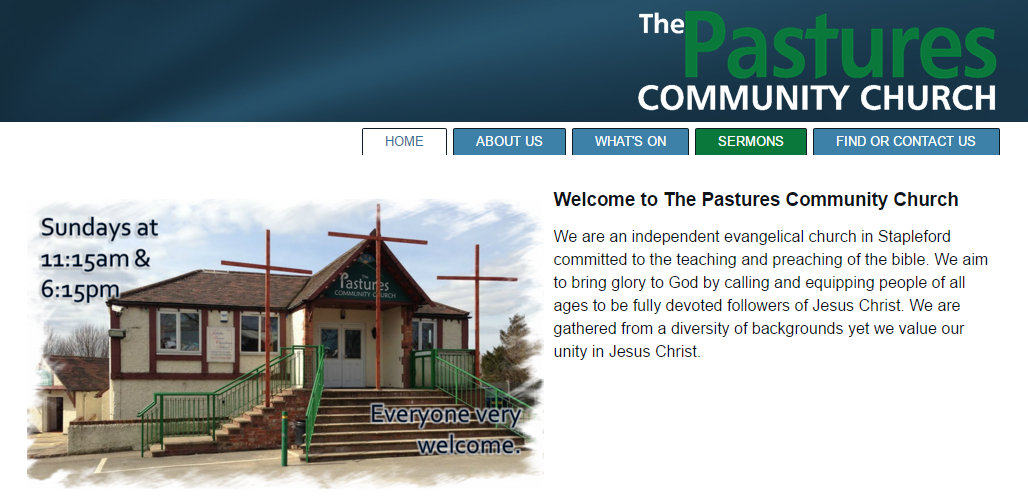 We believe God has revealed himself in the Bible, which consists only of the Old and New Testaments. Every word was inspired by God through human authors, so that the Bible as originally given is the Word of God. It is without error and fully reliable in fact and doctrine. The Bible alone speaks with final authority and is always sufficient for all matters of belief and practice.
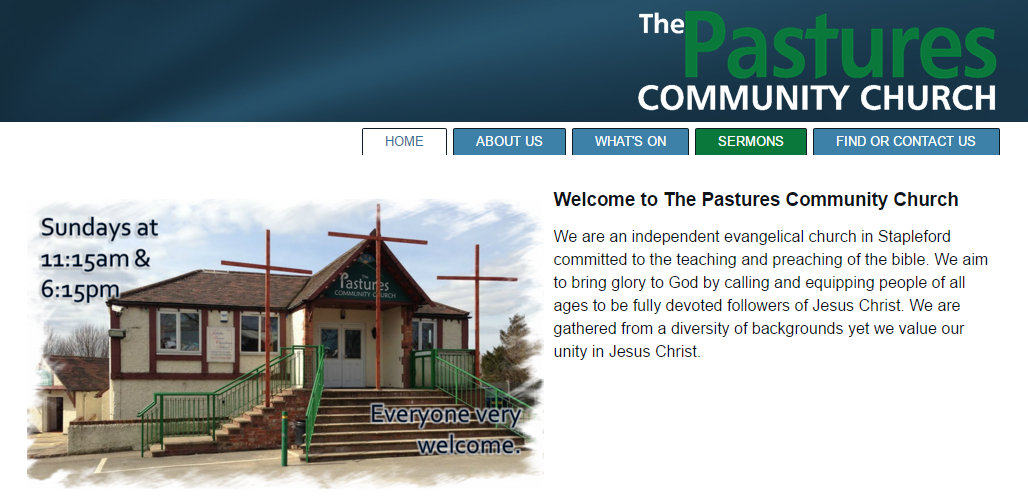 We believe God has revealed himself in the Bible, which consists only of the Old and New Testaments. Every word was inspired by God through human authors, so that the Bible as originally given is the Word of God. It is without error and fully reliable in fact and doctrine. The Bible alone speaks with final authority and is always sufficient for all matters of belief and practice.
The Scriptures … 2 Timothy 3:14-17
The Scriptures …
The words “ex-spired,” 	more than the writers “in-spired”
Spirated or breathed-out by God
Reflecting the very character of God
Mediated by the “Pneuma” – the Holy Spirit Himself
The reliability of the Bible
Verbal Inspiration 	– emphasises the importance 	   of each word in the original manuscripts
Plenary Inspiration 	– emphasises the “complete” text dimension, 	   	    that all of Scripture is God-breathed
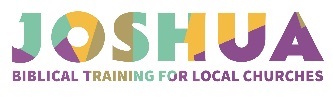 Two Origins of the Bible
Divine Origins
Human Origins
In what sense are they God’s word?

How do they affect us?
Who wrote the originals?

Under what circumstances?
The Scriptures …
The science of Scripture …
Early and original text written in various forms over a period of 1,500 years, 20+ OT and 9+ NT writers.
These were compiled into final forms of books.
Books’ unique features recognised and formed into the “canon” of the Scriptures (OT ~200 BC, NT ~250AD)
Books (OT) first written in Hebrew/Aramaic were translated into Greek & used by Jesus & the Apostles
Various manuscript copies compared down through the ages has led to significant amounts of certainty as to what  the original text consisted of.
The closest approximations of the original text have been translated, repeatedly, into English putting into our hands the “inspired and authoritative Word of God.”
The work of the Holy Spirit
He “moved” the writers 2 Peter 1:16-21
He guided the compilers
He led God’s people to discern the texts in the formation of the canon
He watches over the processes of translation
He opens the eyes of the readers to see in the Scriptures “the light of the glory of God in the face of Jesus Christ.” 1 Cor 2.9-14; Luke 24:45 with John 20:22
Why the Bible?
Historical truth - 
Reliable text – Masoretic text & 			  the Dead Sea Scrolls
Rich Literature - Genre
Timeless wisdom – Love your neighbour as yourself
Divine breath – 2 Tim. 3:15-17
Finding the straight line ...
Do your best to present yourself to God as one approved, a workman who does not need to be ashamed and who correctly handles the word of truth. 				2 Timothy 2:15
General Principles
Inspiration: Seek the meaning that God is communicating through His Word today.
Authority: God’s word properly interpreted has authority over my own thinking.
 Clarity: The Bible is meant to be understood, look for plain meaning.
Authorial Intention: Meaning is anchored in what the human author wrote and intended to mean
General Principles
Context: A text should be read in its immediate, book and Testament context
Harmony – an interpretation should be in harmony with other relevant Scriptures.
Progressive Revelation – Look backwards for insight but don’t read meaning “backwards.”
Finding the straight line ...
Study of the Scriptures involves  knowing the
Language 
Literature
Culture
Context
Language
Nehemiah 8:7-8
Hebrew (most of OT)
Aramaic (some Chaldean)
Greek (Septuagint LXX & the NT)
Compare … Hebrews 10:5 with Psalm 40:6
Language
Nehemiah 8:7-8
Hebrew (most of OT)
Aramaic (some Chaldean)
Greek (Septuagint LXX & the NT)
Hebrews 10:5 with Psalm 40:6
LXX Text – “a body prepared”
Masoretic Text -  “my ears you have pierced”
Literature
Ecclesiastes 3:19-21;  9:1-3,5
		... a problem !
Hebrew wisdom literature
Job – when your worst nightmares come 		true and you don’t know why
Psalms – heart-cries to God
Proverbs – helpful advice
Ecclesiastes – Maybe there’s nothing 				there at all …
Song of Solomon – a celebration of 				sexual love
Outline of Book
Thesis: Chp. 1
Experimentation: Chps. 2-11 Let me try all possible means to find lasting meaning
 Conclusion: Chp. 12
The Thesis  -  1:2
Everything is futile!
The Context
Under 
the sun …
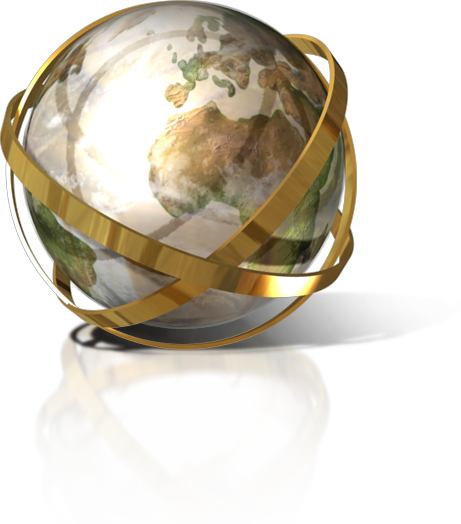 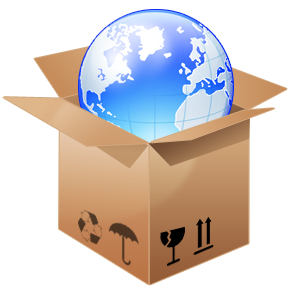 Under 
the sun …
The Context
GOD
No Mention of God’ personal name:
YAHWEH
An Experiment ! Is there meaning in … ?
GOD
Nature 1:4-8
Human history 1:9-11 
Education & wisdom 1:12-18
The pursuit of Pleasure 2:1-11
Honest wise work 2:12-23
Bettering yourself 4:1-8
Money and wealth 5:8-16
Everything is futile!
Why does it all seem futile ?
Part 1   Chps 1-6   18 x “under the sun”				 27 x “Meaningless”
Part 2  Chps 7-12  11 x under the sun”				 10 x “meaningless”
Part 3 12:9-14  	   0 x “under the sun”	 			   0 x “meaningless”
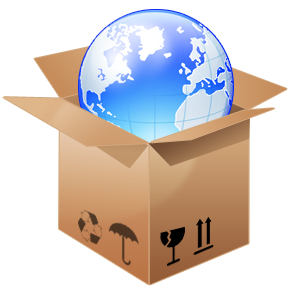 GOD
The Conclusion of the matter …
Life under the sun will end in death for all, but God exists and it is to Him we will have to give an account, So …
Order your behaviour out of a deep respect for Almighty God.
Be content with whatever life serves up
Passionately enjoy what good things God sends your way.
Meaning from the ancient contexts ...
Isaiah 7:14
Read Isaiah 7:1-17 What does the text 7:14 mean?
How has Matthew understood it (read Matthew 1:20-25)?
Meaning from the ancient contexts ...
Isaiah 7:14
For King Ahaz
For Matthew (& Joseph)
For us ... ?
Trust God through 		difficult times ...
Meaning from the cultural context ...
1 Corinthians 8-10
Briefly read 8:4-13 & 10:14-11:1
Should Christians eat meat from pagan temples?
Was Paul a Vegetarian?   8:13
Do you eat Halal food?
Should I meet a friend at a night club?
Meaning from the cultural context ...
1 Corinthians 8-10
Under certain circumstances Christians are free to eat meat from pagan temples
Under certain circumstances Paul certainly would be a vegetarian 8:13
It should normally be irrelevant as to the source of food you eat
In certain circumstances I can be free to meet someone anywhere if it will help them find Christ
Meaning from reader response ...
Read Matthew 22:15-21
Should we be paying taxes?
To what extent does this mean Jesus supports the injustices of colonial powers (Rome) and exploitative financial imperialism?
Meaning from reader response ...
Matthew 22:21
Pay your taxes as you honour God with the whole of your life
But does Jesus support the injustice of Colonial Roman taxation?
Who Needs Hermeneutics?
(A) How can I interpret the Bible?
(B) Some Theological concepts in Hermeneutics
(C) A brief History of Biblical interpretation
(B)   How can I Interpret the Bible?
General Principles
Inspiration: Seek the meaning that God is communicating through His Word today.
Authority: God’s word properly interpreted has authority over my own thinking.
 Clarity: The Bible is meant to be understood, look for plain meaning.
Authorial Intention: Meaning is anchored in what the human author wrote and intended to mean
General Principles
Context: A text should be read in its immediate, book and Testament context
Harmony – an interpretation should be in harmony with other relevant Scriptures.
Progressive Revelation – Look backwards for insight but don’t read meaning “backwards.”
A Basic Study Method
What did the text mean to the original audience? 
What is the theological principle in the text? 
What are the differences between their world and ours? 
What is God saying from the text to our situation?
Word
Sentence
Paragraph
Section
Book
Testament
Theological Context
The Historical & Cultural Context
Linguistical Context
The Literary Context
Who Needs Hermeneutics?
(A) How can I interpret the Bible?
(B) Some Theological concepts in Hermeneutics
(C) A brief History of Biblical interpretation
Who Needs Hermeneutics?
(B)   Some Theological Concepts
The Concept of Hermeneutical Distance 
Fusing Hermeneutical Horizons 
Where is the “Meaning” to be found? 
Pre-suppositions - What do we bring 				              to a Text?
Journeying on a Hermeneutic Spiral
Levels of meaning
God revealing truth to us …
Holy
Scriptures
The Holy Spirit
Us/Me !
The Inspiration of Scriptures
Holy
Scriptures
Interpreting the Scriptures
Holy
Scriptures
Holy
Scriptures
Challenges in the process of Reading1. The Challenge of Distance
Historical Distance
 Geographic Distance
 Cultural Distance
 Linguistic Distance
 Divine Distance
Challenges in the process of Reading2.  Recognising the Horizons
First Horizon 	    – Original 				Context
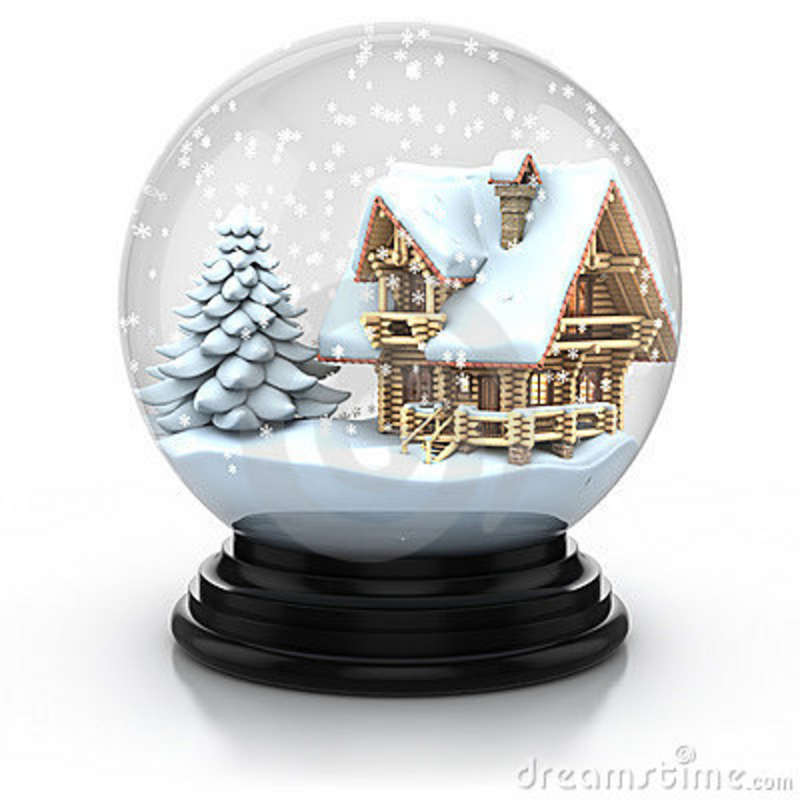 Challenges in the process of Reading2.  Recognising the Horizons
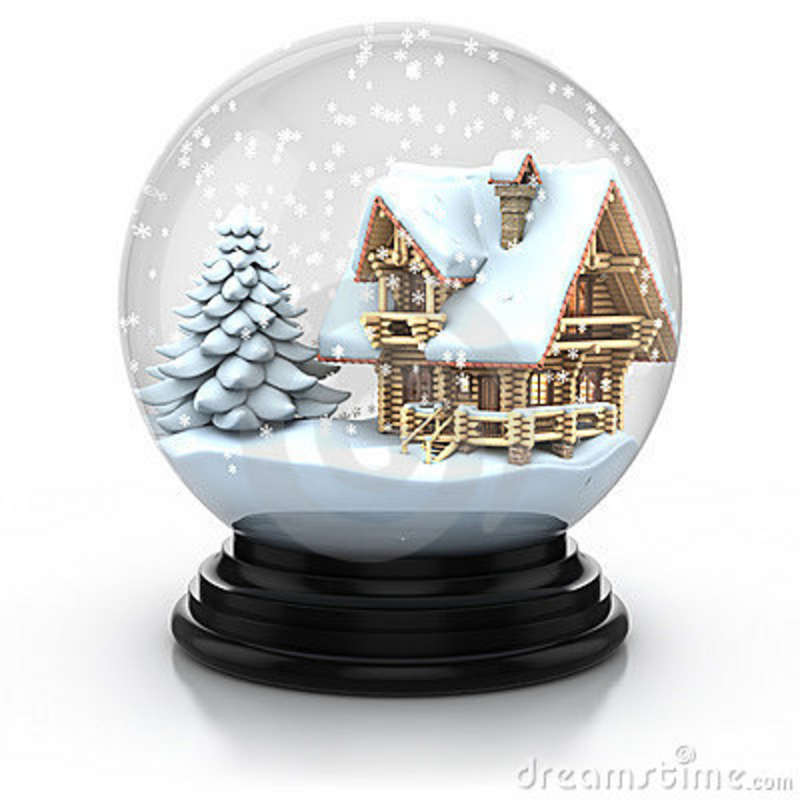 First Horizon 	    – Original 				Context
Second Horizon – my contemporary context
Third Horizon    – my hearer’s context				(HOMELITICS)
M
But what   does    it     mean?
M
M
M
M
M
Challenges in the process of Reading3.  Tracing the meaning
From the Diagram:-
What the original speaker/writer meant
What the original recipients understood
What meaning may be encoded in the Text
What a Modern reader may understand 
What a Modern hearer may understand
What the Holy Spirit intended/intends to say
3.  Where is the “Meaning” to be found?
Three key realms of meaning in Biblical Hermeneutics with respect to a text:-
Authorial intention 
Textual Meaning  
Readers’ perception
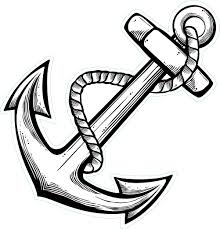 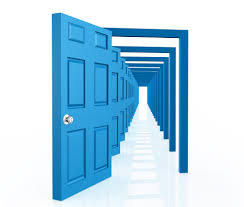 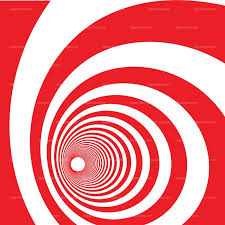 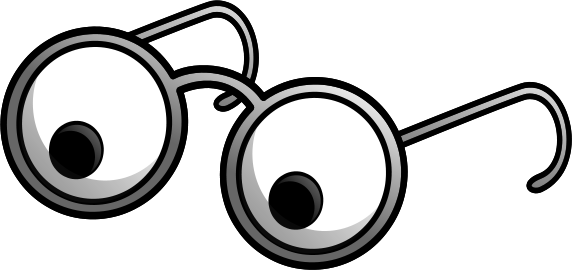 3.  Where is the “Meaning” to be found?
NT writers’ use of the OT
An author intends only one meaning for a text
An author may intend (therefore build into the text) more than one meaning or layers of meaning
Along with the literal sense intended by the human author, the Holy Spirit could encode meaning into the text not known or thought out by the author. This is referred to as the sensus plenior.
An original author had one intended meaning but a secondary Biblical Author discovers or creates a second layer of meaning for that original text.
Contemporary Options ?
Textual meaning- a intended single meaning of the original author as heard by the original reader.
Textual layers of meaning that we can explore and seek out.
Seeking out or reading in a new meaning to the text, unknown by the author, as used by the reader-orientated hermeneutics.
A sensus plenior under direct Holy Spirit inspiration? Is such a method open to modern day interpreters?
Seek out and identify hidden meanings in Biblical texts, that may have only tangential connexions to the textual meaning (e.g. Jewish methods of Typology, Midrash and Pesher).
3.  Where is the “Meaning” to be found ? Validating an Interpretation
With Respect to Authorial Intention:-
Fits in the range of likely meaning 	in the original context
Fits into the relevant period 	of God’s progressive revelation
Works within the particular Covenantal 	context of the passage.
3.  Where is the “Meaning” to be found ? Validating an Interpretation
With Respect to the Canonical Text:-
According to the norms of the language 	in which it was written
Must follow the conventions 	for its type of literature, 
Must be coherent – it must make sense 	in the overall revelation of God
3.  Where is the “Meaning” to be found ? Validating an Interpretation
With Respect to the Reader:-
It expresses conformity to orthodox Christian theology.
It corresponds to typical paradigms of God’s truth or activity seen in historically interpreted sections of the Bible.
It works in the crucible of Christian experience, producing godliness in character and advancing God’s kingdom.
It finds confirmation along the full spectrum (racially, sexually, socio-economically, politically) of Christians within orthodox faith communities.